Esperienza 2: Equilibri in soluzione
Non tutte le reazioni giungono a completezza consumando tutti i reagenti. Alcune reazioni raggiungono uno stato di equilibrio chimico in cui sono ancora presenti una parte dei reagenti, accanto ai prodotti di reazione.
Reazione a completezza:
A + B                C + D
Reazione reversibile o all’equilibrio:
A + B                C + D
moli
moli
C+D
A+B
A+B
C+D
A+B
C+D
A+B
C+D
tempo
tempo
L’equilibrio è dinamico: molecole di A e B continuano a trasformarsi in molecole di C e D (reazione diretta), ma avviene anche la reazione inversa, molecole di C e D si trasformano in A e B. All’equilibrio il bilancio è netto.
aA + bB                cC + dD
[C]eqc∙ [D]eqd
K =
[A]eqa∙ [B]eqb
a T costante
All’equilibrio la velocità della reazione diretta è pari alla velocità della reazione inversa.
Le concentrazioni di reagenti e prodotti all’equilibrio sono individuate dalla legge di azione di massa:
aA + bB               cC + dD
cC + dD               aA + bB
Esempio:Vengono mescolati 250 mL di una soluzione 0.010 M di AgNO3 con 250 mL di una soluzione 0.050 M di NH3. Calcolare le concentrazioni delle varie specie all’equilibrio, considerando la reazione:con costante di equilibrio pari a K =  1∙10-7.NOTA. Non è importante per le reazioni di equilibrio quali specie metto a destra o sinistra delle frecce. Ma è importante scrivere la costante di equilibrio nel modo giusto!!!
[Ag(NH3)2]+ 	Ag+ + 2NH3
[ Ag(NH3)2+]eq
[Ag+]eq∙[NH3]eq2
K =
K =
[ Ag(NH3)2+]eq
[Ag+]eq∙[NH3]eq2
[Ag(NH3)2]+
Ag+ + 2NH3
Esempio:Vengono mescolati 250 mL di una soluzione 0.010 M di AgNO3 con 250 mL di una soluzione 0.050 M di NH3. Calcolare le concentrazioni delle varie specie all’equilibrio, considerando la reazione:con costante di equilibrio pari a K =  1∙10-7.
[Ag(NH3)2]+ 	Ag+ + 2NH3
[Ag+]eq∙[NH3]eq2
K =
[NH3]s∙Vs
[AgNO3]s∙Vs
[AgNO3]i =                      =                                

	= 0.005 M = [Ag+]i
[NH3]i =                  = 0.025 M
[ Ag(NH3)2+]eq
Vmix
Vmix
Concentrazione iniziale di AgNO3:
i
[Ag(NH3)2]+ 	        Ag+ + 2NH3
-
0.005M
0.025M
D
eq
0.010 M∙250 mL
500 mL
Concentrazione iniziale di NH3:
Esempio:Vengono mescolati 250 mL di una soluzione 0.010 M di AgNO3 con 250 mL di una soluzione 0.050 M di NH3. Calcolare le concentrazioni delle varie specie all’equilibrio, considerando la reazione:con costante di equilibrio pari a K =  1∙10-7.
[Ag(NH3)2]+ 	Ag+ + 2NH3
[Ag+]eq∙[NH3]eq2
K =
[NH3]s∙Vs
[AgNO3]s∙Vs
[AgNO3]i =                      =                                

	= 0.005 M = [Ag+]i
[NH3]i =                  = 0.025 M
[ Ag(NH3)2+]eq
Vmix
Vmix
Concentrazione iniziale di AgNO3:
i
[Ag(NH3)2]+ 	        Ag+ + 2NH3
-
0.005M
0.025M
D
+0.005
-0.01
-0.005
eq
0.010 M∙250 mL
500 mL
Concentrazione iniziale di NH3:
Esempio:Vengono mescolati 250 mL di una soluzione 0.010 M di AgNO3 con 250 mL di una soluzione 0.050 M di NH3. Calcolare le concentrazioni delle varie specie all’equilibrio, considerando la reazione:con costante di equilibrio pari a K =  1∙10-7.
[Ag(NH3)2]+ 	Ag+ + 2NH3
[Ag+]eq∙[NH3]eq2
K =
x∙(0.015+2x)2
K =                                       ≈                          = 1∙10-7
[NH3]s∙Vs
[AgNO3]s∙Vs
[AgNO3]i =                      =                                

	= 0.005 M = [Ag+]i
[NH3]i =                  = 0.025 M
0.005-x
[ Ag(NH3)2+]eq
Vmix
Vmix
Concentrazione iniziale di AgNO3:
i
[Ag(NH3)2]+ 	        Ag+ + 2NH3
-
0.005M
0.025M
D
+0.005
-0.01
-0.005
eq
0.010 M∙250 mL
0.005-x
500 mL
x
0.015+2x
Concentrazione iniziale di NH3:
x∙0.0152
0.005
x = 2.2∙10-6 = [Ag+]eq
Quoziente di reazione, Q:
Da non confondere con K, che vale SOLO all’equilibrio:
[C]c∙ [D]d
[C]eqc∙ [D]eqd
Q =
K =
[A]a∙ [B]b
[A]eqa∙ [B]eqb
aA + bB                cC + dD
Se Q < K, la reazione procede verso destra: 
la reazione diretta è più veloce e si forma una maggior quantità di prodotti rispetto a quella che viene consumata dalla reazione inversa.
Se Q > K, la reazione procede verso sinistra: 
la reazione inversa è più veloce e consuma una maggior quantità di prodotti rispetto a quella che viene prodotta dalla reazione diretta.
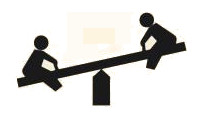 Principio di Le Châtelier
Come reagisce un equilibrio alle perturbazioni?
Principio di Le Châtelier:
Se è applicata una perturbazione ad un sistema all’equilibrio, esso cambierà in modo da minimizzare la perturbazione.
Consideriamo una reazione all’equilibrio:
Cosa succede se aggiungo prodotti di reazione?
Come di comporta il sistema per riportare l’equilibrio?
E se invece aggiungo reagenti?
Come di comporta il sistema per riportare l’equilibrio?
L’equilibrio finale è sempre uguale!!
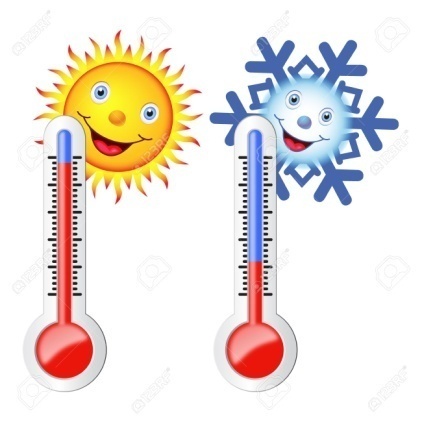 Effetto della temperatura sull’equilibrio
Per il principio di Le Châtelier: Se la temperatura del sistema viene aumentata, il sistema risponde in modo da diminuire la temperatura
Una reazione si definisce esotermica quando libera calore.
La sintesi dell’ammoniaca è una reazione esotermica. In questo caso il calore può essere indicato tra i prodotti della reazione:   3H2(g) + N2(g)              2NH3(g) + calore
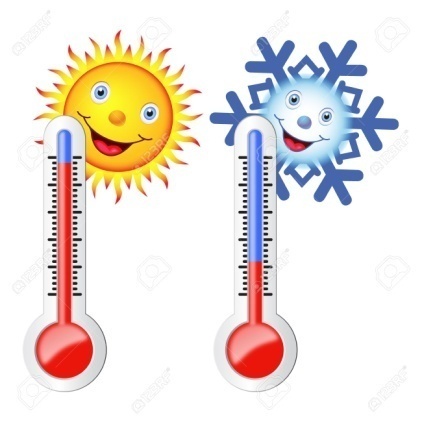 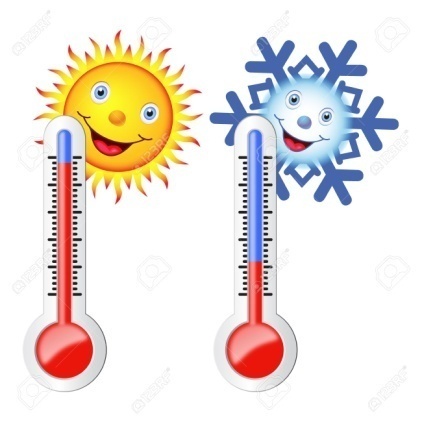 3H2(g) + N2(g)              2NH3(g) + calore
Una reazione si definisce endotermica quando assorbe calore.
La decomposizione del carbonato di calcio ad alta temperatura è una reazione endotermica. Il calore può essere indicato tra i reagenti:   CaCO3(s) + calore              CaO(s) + CO2(g)
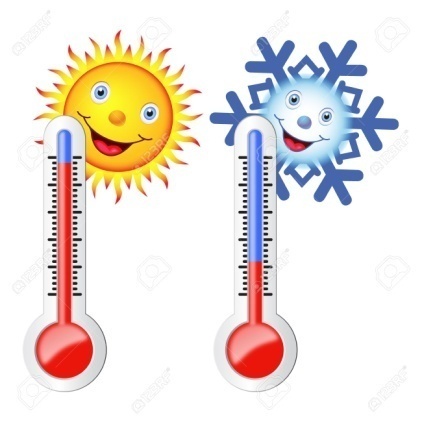 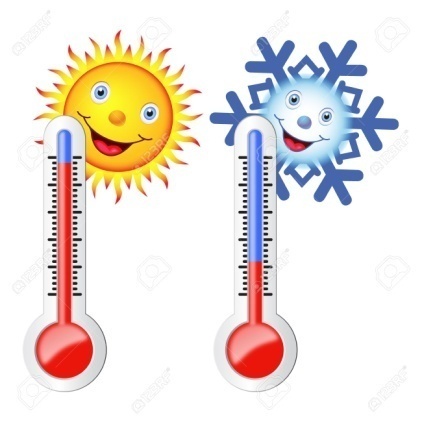 CaCO3(s) + calore              CaO(s) + CO2(g)
Esperienza: equilibri in soluzione
Verifica sperimentale dell’instaurarsi di alcuni equilibri in soluzione
Verifica della legge di azione di massa
Verifica del principio di Le Châtelier

Equilibrio di idrolisi acida di un aquo-complesso di ferro
Equilibrio di formazione del tiocianato di ferro	
Equilibrio di formazione di un aquo-complesso di cobalto
SCRIVERE SULLA RELAZIONE QUALI EQUILIBRI STIAMO STUDIANDO, INDICANDONE L’EQUAZIONE CHIMICA BILANCIATA!!!
Prima parte: Equilibrio di idrolisi acida di [Fe(H2O)6]3+
[Fe(H2O)6]3++ H2O		[Fe(OH)(H2O)5]2++ H3O+(aq)
Ogni coppia: 	Preparare soluzione 0.050 M di Fe3+
			 (serve anche per la seconda parte).

Ogni studente: 
In una provetta, aggiungere 3.0 mL di soluzione di Fe(NO3)3 con una pipetta tarata
Aggiungere la soluzione già pronta di HNO3 1 M, goccia a goccia e mescolando bene la soluzione dopo ogni aggiunta (notare cambio di colore)
Riportare sul quaderno il numero di gocce aggiunte 
Terminare le aggiunte quando il colore non cambia più
Prima parte: analisi dei risultati
Di che colore sono le soluzioni iniziali?
Cosa succede dopo l’aggiunta di HNO3? Quale reazione stiamo analizzando?
Seconda parte: Equilibrio di formazione di [Fe(SCN)]2+
Preparare 10 mL di soluzione 0.100 M di NH4SCN. Verranno poi effettuate diluizioni secondo la procedura data 
Ogni studente: 
In 4 provette, aggiungere 1.0 mL di soluzione di Fe(NO3)3 con una pipetta tarata
A ciascuna provetta deve essere aggiunta una quantità diversa di soluzione di NH4SCN: (1) 0.5 mL, (2) 1 mL, (3) 2 mL e (4) 3 mL
La soluzione deve essere portata a volume con acqua distillata fino a raggiungere 10 mL per ciascuna provetta. Volumi di acqua: (1) 8.5 mL, (2) 8.0 mL, (3) 7.0 mL e (4) 6.0 mL
Aggiungere prima l’acqua e poi il secondo reagente, in modo che il cambio di colore sia ben visibile
Per verificare l’intensità del colore, osservare le provette contro un foglio di carta bianca
Seconda parte: analisi dei risultati
Di che colore sono le soluzioni iniziali?
Cosa succede dopo l’aggiunta di NH4SCN? Quale reazione stiamo analizzando? 
Che tipo di reazione è questa? Da cosa lo capiamo?
In quale delle provette l’equilibrio è più spostato a destra? Perché?
In quale delle provette l’equilibrio è più spostato a sinistra? Perchè?

Calcolare la concentrazione di [Fe(H2O)]3+, SCN– e [Fe(SCN)]2+ all’inizio e all’equilibrio, per ciascuna delle provette, sapendo che la costante di dissociazione del complesso è pari a 9.1∙10-3
Terza parte: Equilibrio di formazione di [Co(H2O)6]2+
In una provetta aggiungere 3.0 mL di una soluzione (già pronta) di CoCl2 anidro 0.10 mol/L in etanolo assoluto
	CoCl2 anidro = senza acqua di cristallizzazione
	etanolo assoluto = etanolo con bassissimo contenuto di acqua
Aggiungere acqua distillata goccia a goccia, fino a che il colore della soluzione non cambia. Fare attenzione a non aggiungere troppa acqua!
Dividere la soluzione ottenuta in 2 parti, in 2 diverse provette
SOTTO CAPPA: Aggiungere alla prima provetta soluzione concentrata di CaCl2 (gia’ preparata dai tutor) goccia a goccia. Cosa si osserva?
Scaldare in un bagno di acqua la seconda provetta fino alla temperatura di 60-70°C. Cosa si osserva?
Raffreddare la seconda provetta in un bagno a ghiaccio. Cosa si osserva?
Terza parte: analisi dei risultati
Di che colore è la soluzione iniziale?
Cosa succede dopo l’aggiunta di acqua? Quale reazione stiamo analizzando? 
Come cambia la reazione all’equilibrio per aggiunta di acqua?
Cosa cambia nell’equilibrio quando si aggiunge acido cloridrico? Perché?
Cosa succede quando la reazione della seconda provetta viene riscaldata? Al contrario, cosa succede raffreddando la reazione?
Si tratta di una reazione endotermica o esotermica?
Smaltimento dei rifiuti
Riunire tutte le soluzioni contenti Fe3+ nella bottiglia per lo smaltimento di soluzioni di metalli pesanti

Riunire tutte le soluzioni contenti Co2+ nella bottiglia per lo smaltimento di soluzioni di metalli pesanti
Nome Cognome		Data		Corso di laurea
Relazione
Titolo dell’esperienza
Obiettivo dell’esperienza (5-10 righe)
Principio teorico (15-30 righe)
       Breve riassunto dei principi teorici che si intendono    dimostrare nell’esperienza 
4.   Materiale utilizzato (effettivamente!!)
5.   Procedura 
	Breve descrizione della procedura sperimentale effettivamente seguita: deve contenere tutti i dettagli necessari (pesate e prelievi con cifre significative, ecc.), ma non i dettagli inutili che tutti dovrebbero conoscere (esempio: funzionamento della propipetta); deve contenere le osservazioni fatte (esempio: cambiamenti di colore); NON copiare la procedura data
Calcoli e risultati
	Riportare tutti i calcoli necessari sia a determinare le quantità teoriche dei reagenti da prelevare che gli eventuali calcoli da eseguire per ottenere i risultati finali
Risposte alle domande presenti nella procedura e 
       volte a migliorare la comprensione dei fenomeni 
8.   Conclusioni
Le relazioni devono essere:
CHIARE
ESAUSTIVE
CONCISE
RIPORTARE LE EQUAZIONI CHIMICHE DEGLI EQUILIBRI!!!
Riportare in modo chiaro i colori delle soluzioni preparate!
Spiegare tutti i cambiamenti di colore sulla base dei principi teorici studiati.
Consegna: ENTRO 18/12